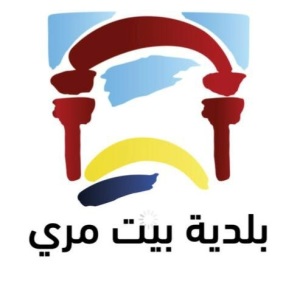 DURING THE 2015 WASTE CRISIS LAMARTINE VALLEY IN BEIT MERY ACCOMODATED THE GARBAGE OF ALL METN AREAS.
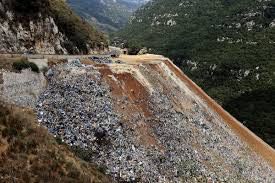 THE BEIT MERY ZERO WASTE RECYCLING PLANT
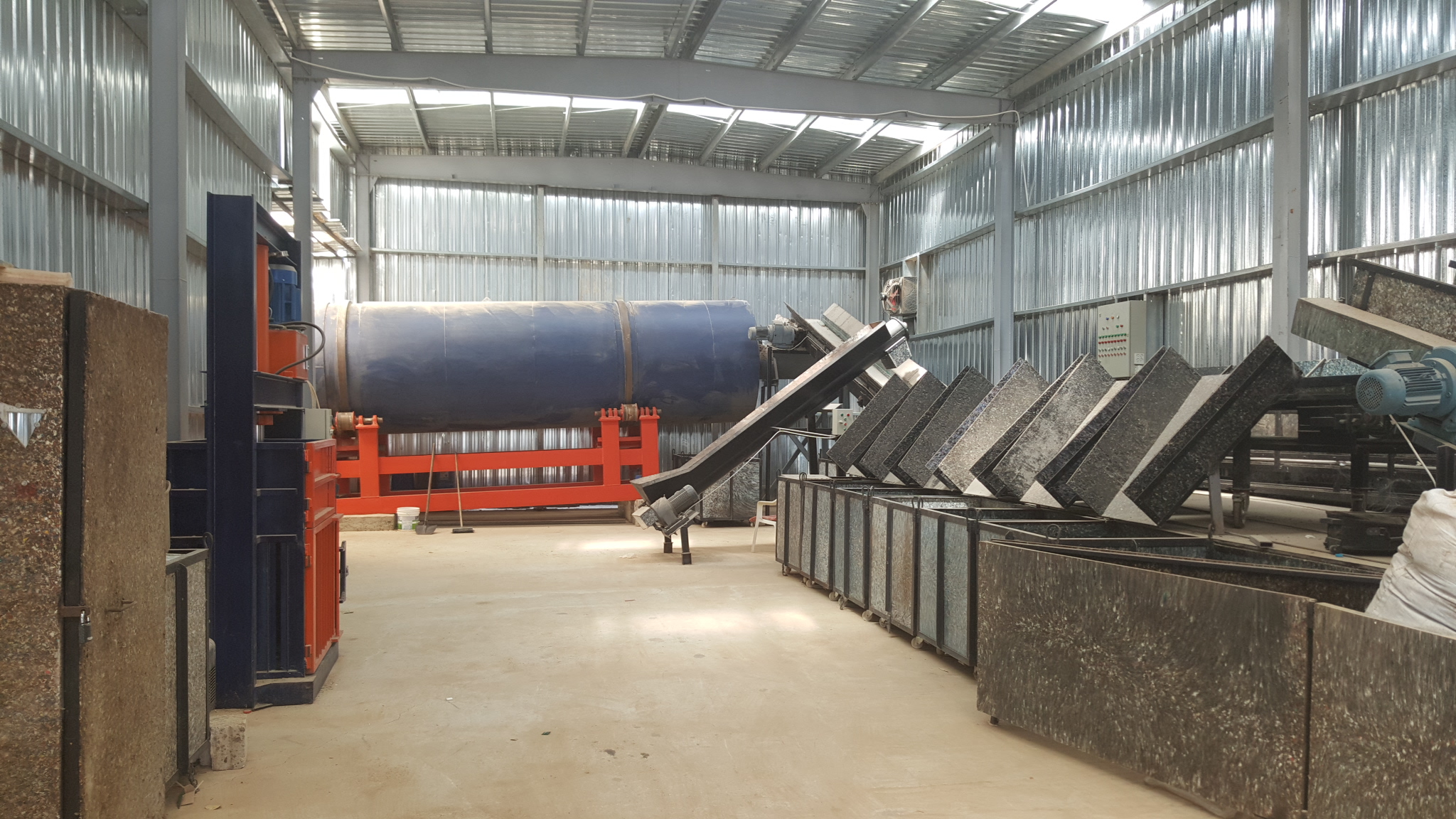 SORTING – COMPOSTING – RECYCLABLES PROCESSING
THE BEIT MERY ZERO WASTE RECYCLING PLANT
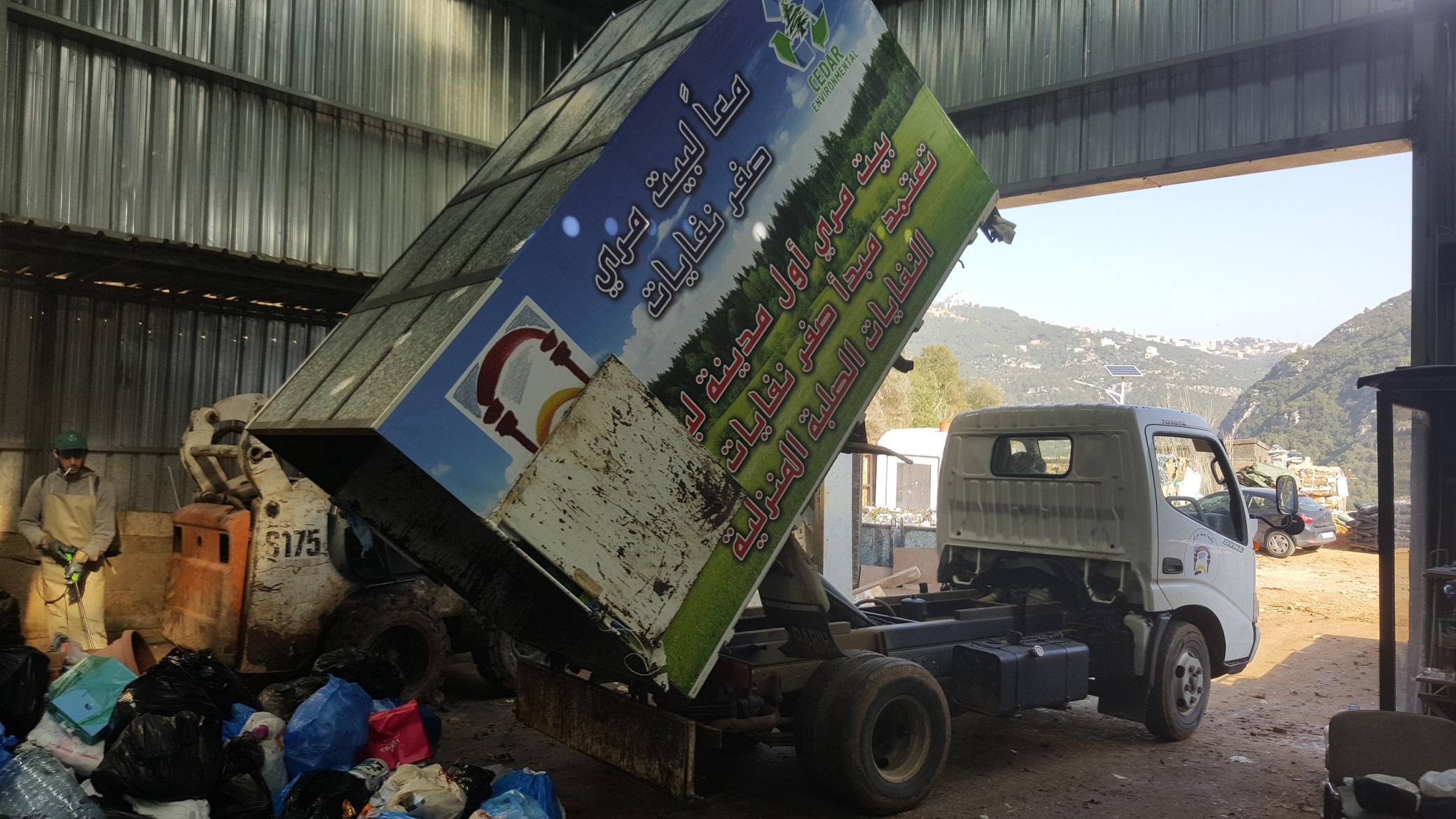 INCOMING TRUCKS UNLOAD THE WASTE IN THE RECEIVING ZONE
THE BEIT MERY ZERO WASTE RECYCLING PLANT
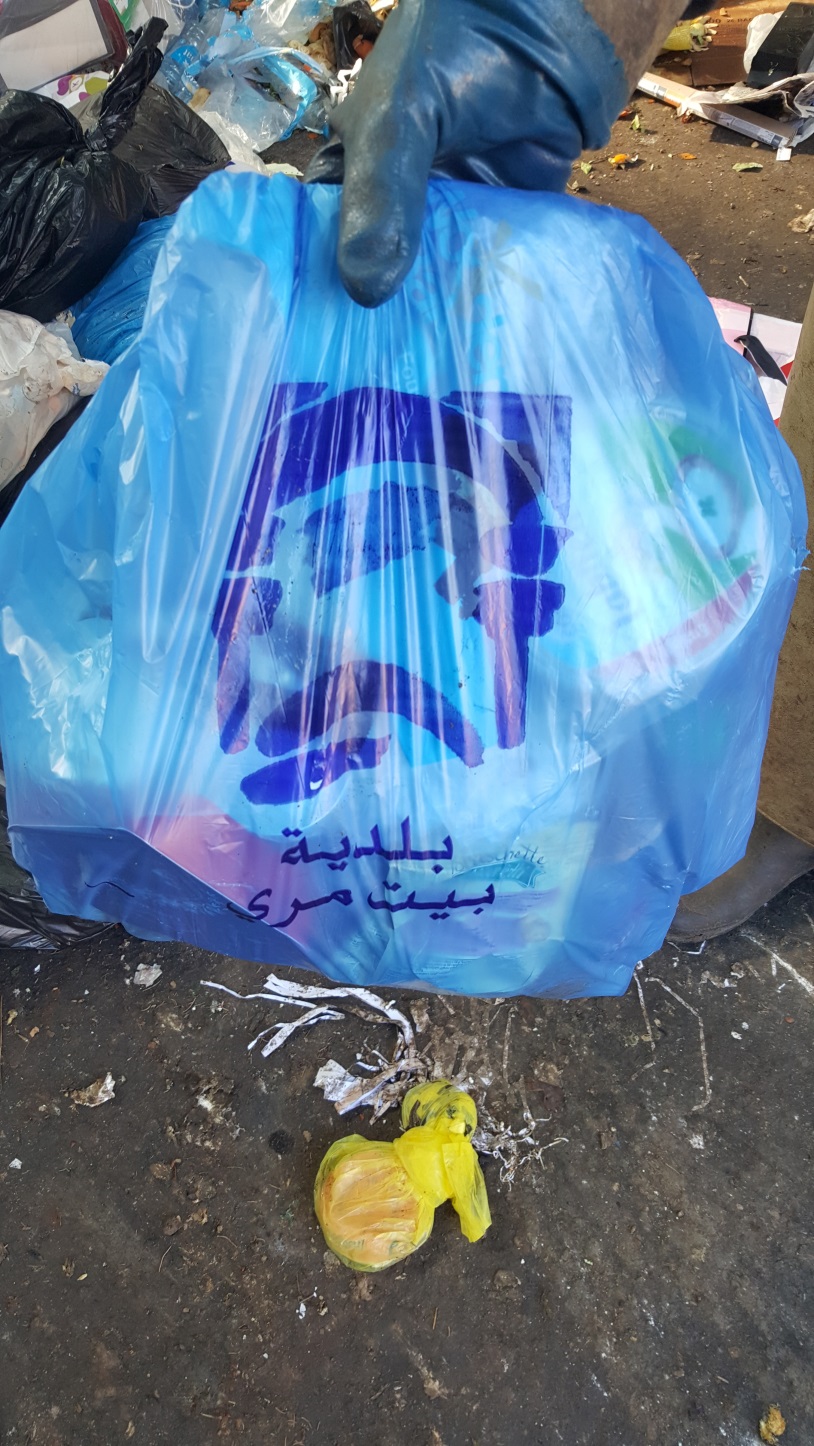 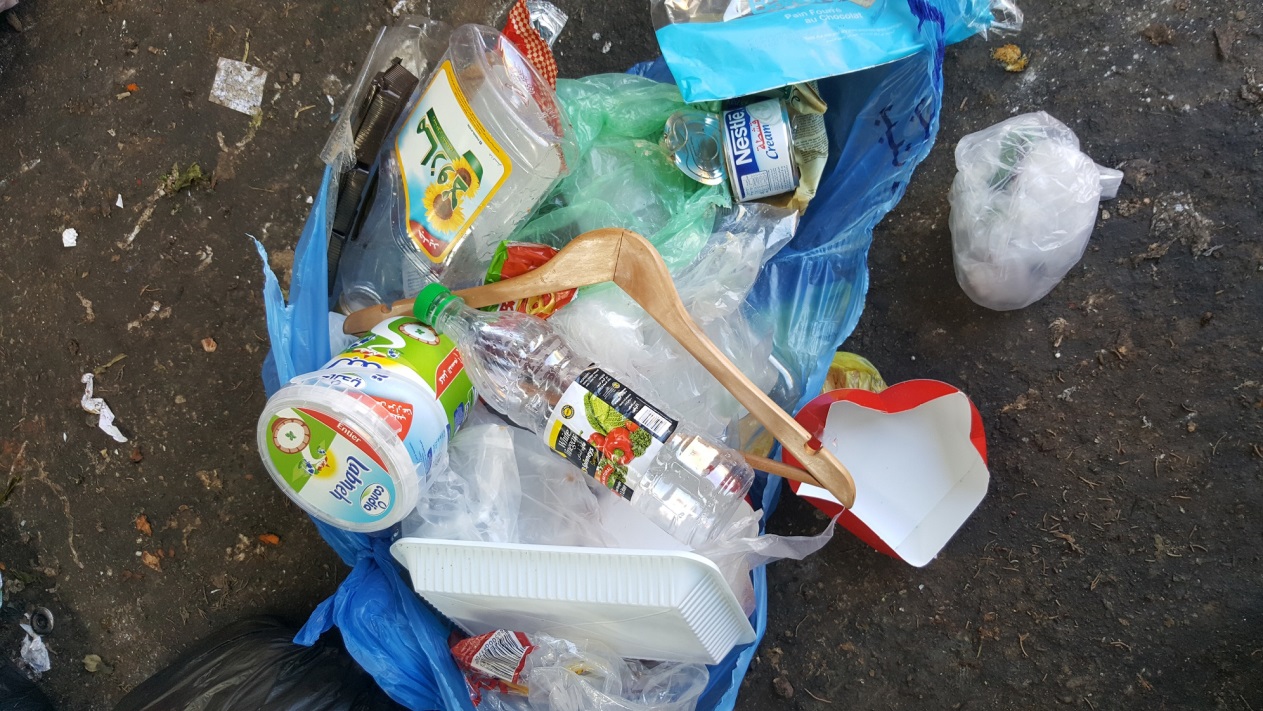 A 2 BAG SORTING SYSTEM IS IN PLACE TO HELP
REDUCE THE TIME OF SORTING AT THE PLANT.
THE BEIT MERY ZERO WASTE RECYCLING PLANT
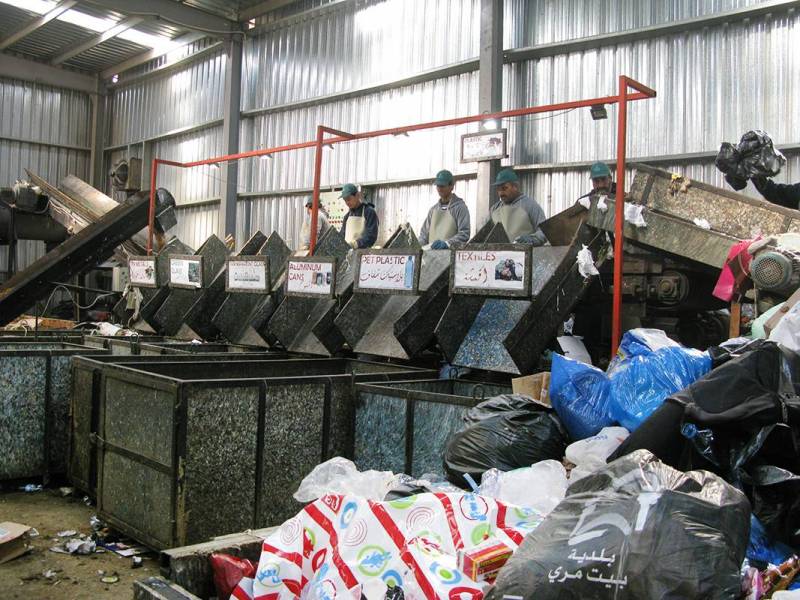 BAGS ARE OPEN AND RUN ON THE SORTING BELT
THE BEIT MERY ZERO WASTE RECYCLING PLANT
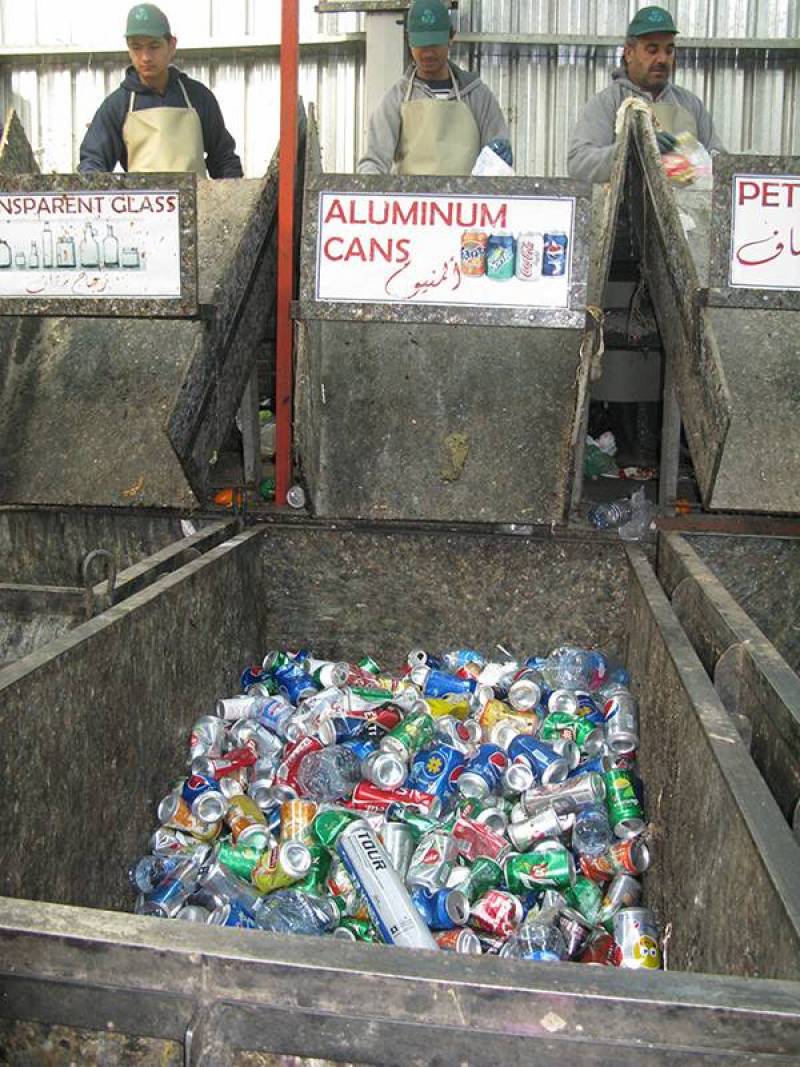 WASTE IS SORTED BY TYPE
THE BEIT MERY ZERO WASTE RECYCLING PLANT
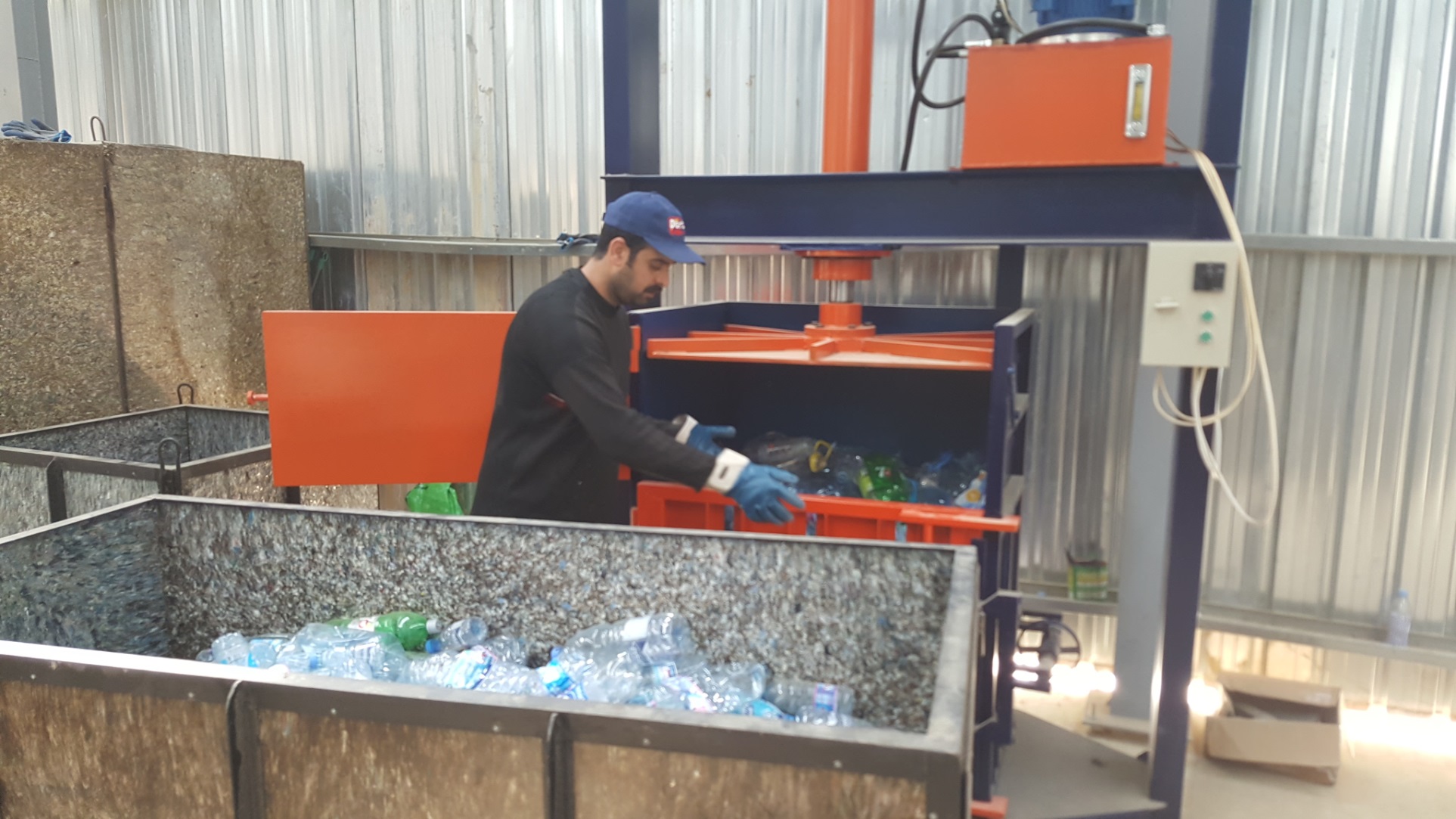 MOST WASTE IS BALED TO REDUCE ITS VOLUME TO SAVE ON TRANSPORTATION
THE BEIT MERY ZERO WASTE RECYCLING PLANT
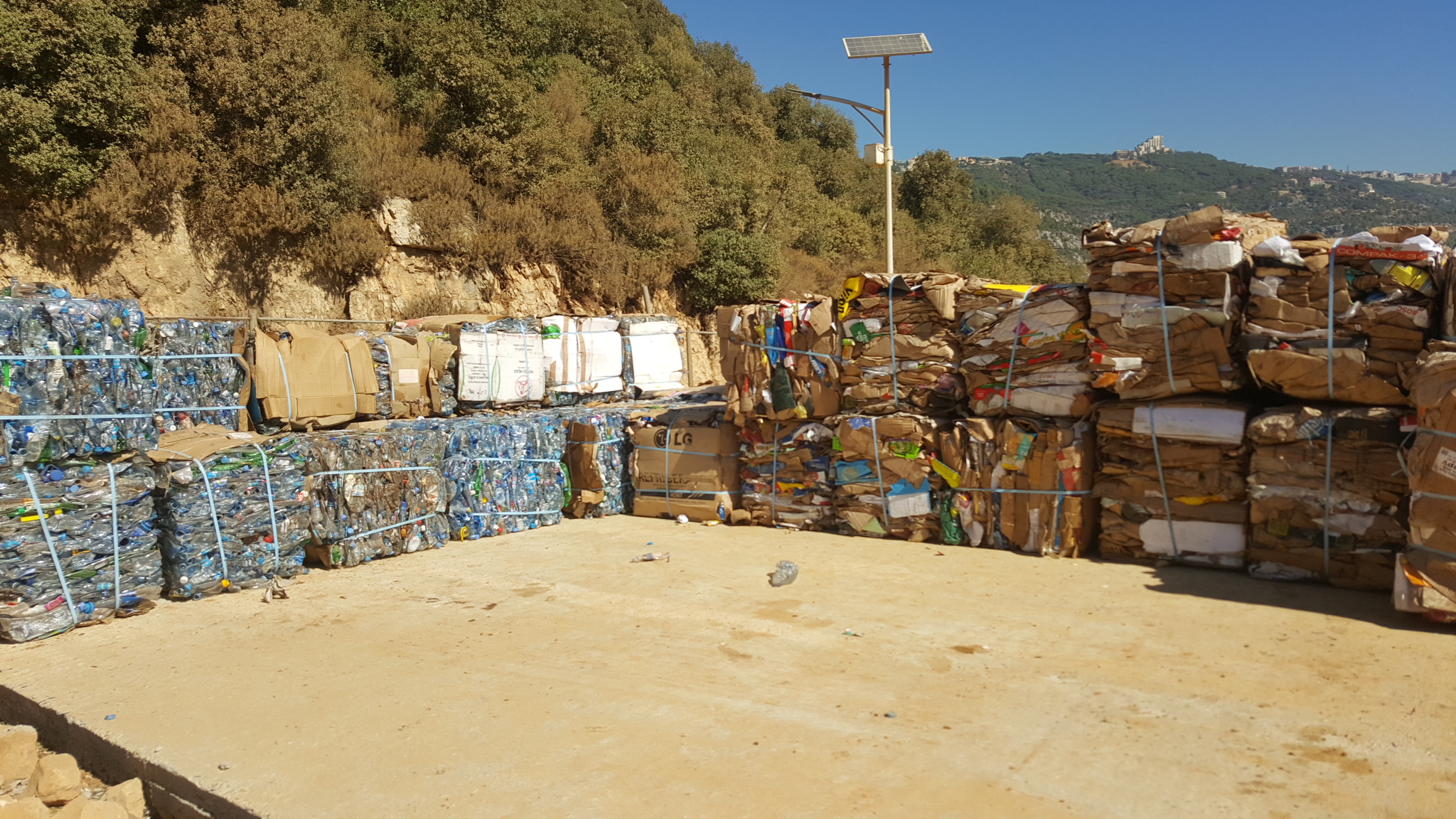 PET PLASTIC BOTTLES BALES  & CARTONS AWAITING SHIPMENT 
TO THEIR RESPECTIVE CONVERSION PLANTS
THE BEIT MERY ZERO WASTE RECYCLING PLANT
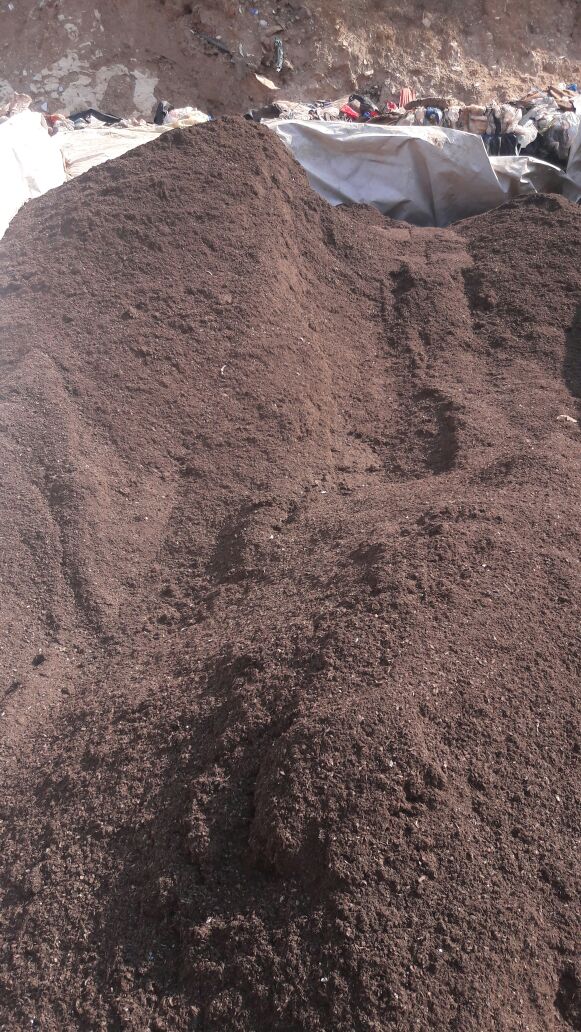 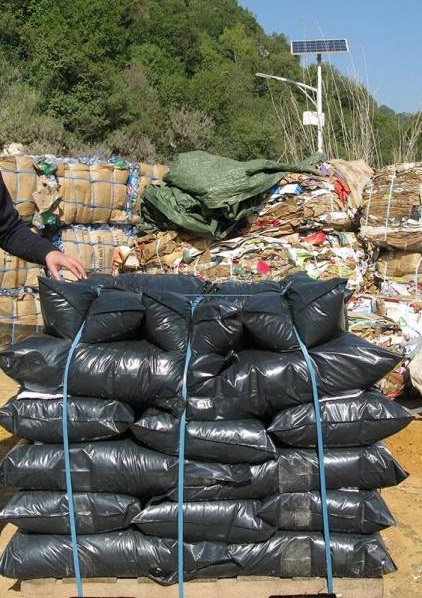 COMPOST IS REFINED AND BAGGED AND PACKED ON SHIPPING PALLETS
THE BEIT MERY ZERO WASTE RECYCLING PLANT
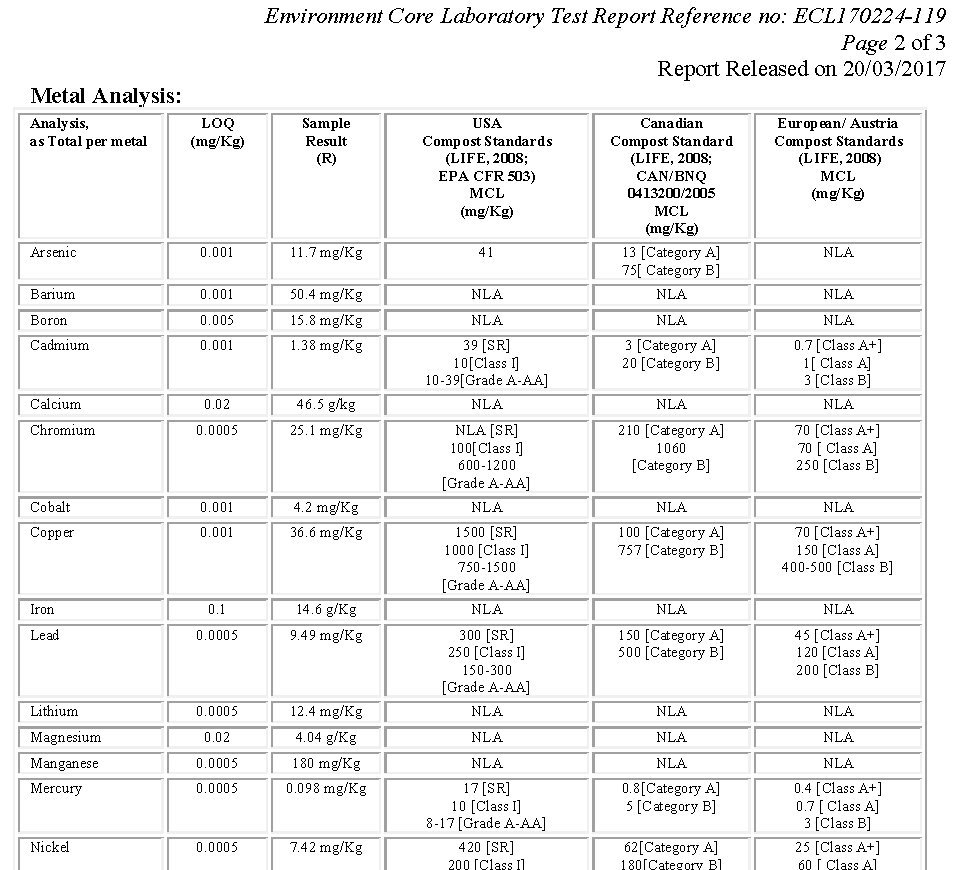 COMPOST QUALITY IS CONFORM TO EU STANDARD A+ FOR ORGANIC FARMING
THE BEIT MERY ZERO WASTE RECYCLING PLANT
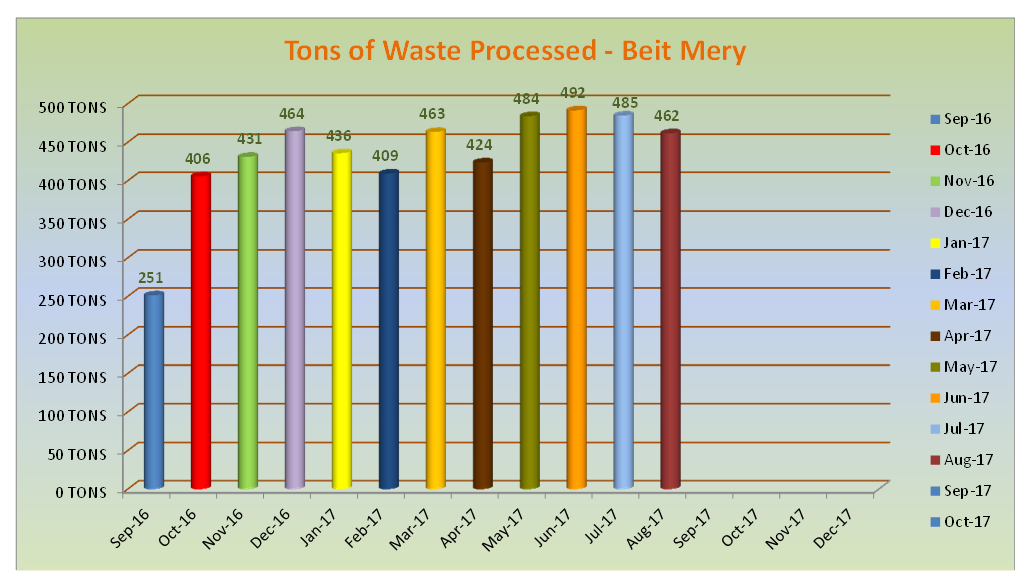 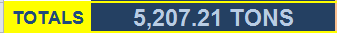 FROM 8 SEP 2016 TO 29 AUG 2017
THE BEIT MERY ZERO WASTE RECYCLING PLANT
Tin Metals
53,375 KGS
9,047 KGS
Aluminum
Cartons
80,095 KGS
PET Plastics
74,116 KGS
Transparent Glass
77,540 KGS
Green Glass
40,806 KGS
HDPE (crates)
30,647 KGS
Ecoboard Plastics
48,310 KGS
RECYCLABLES PUT BACK INTO THE RECYCLING INDUSTRIES
FROM 8 SEP 2016 TO 5 AUG 2017
THE BEIT MERY ZERO WASTE RECYCLING PLANT
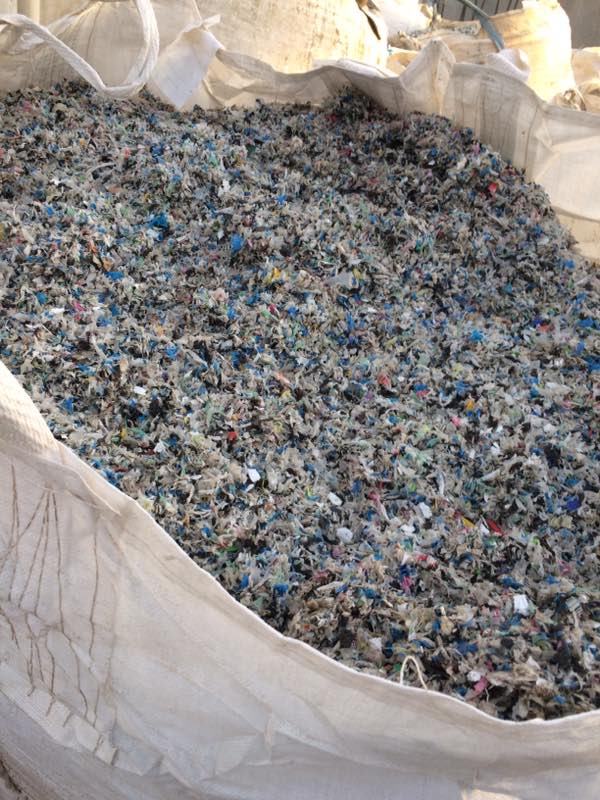 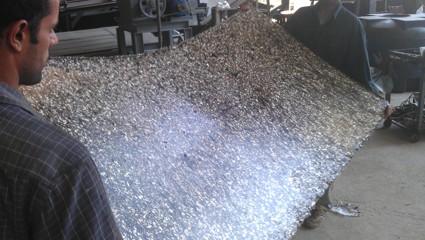 SO CALLED INERT MATERIALS ARE SHREDDED AND MANUFACTURED INTO ECOBOARDS
THE BEIT MERY ZERO WASTE RECYCLING PLANT
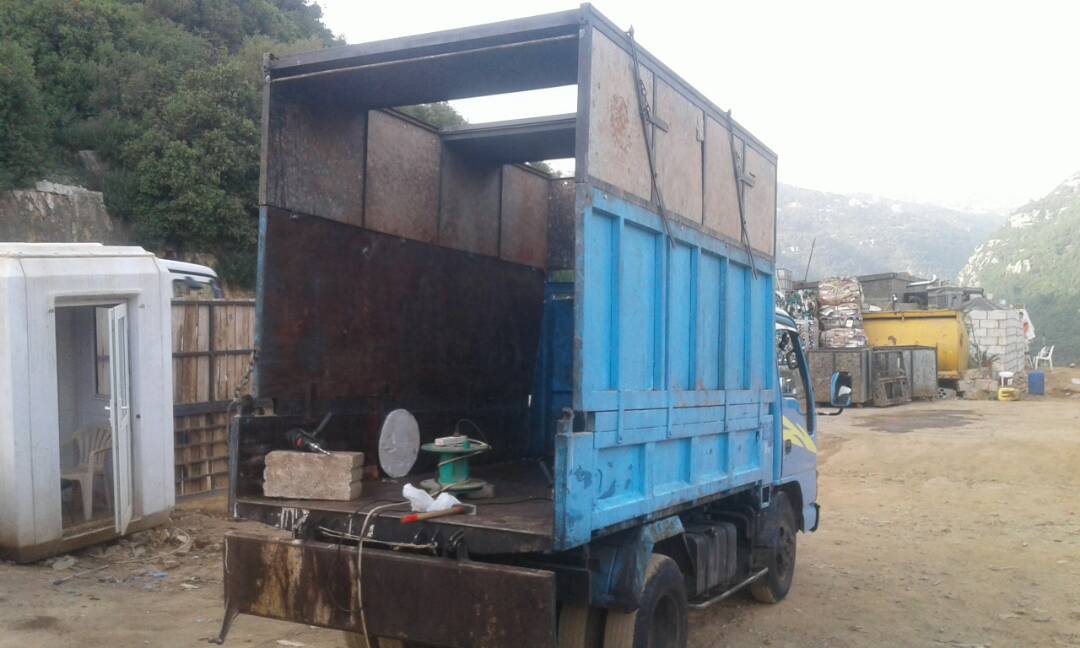 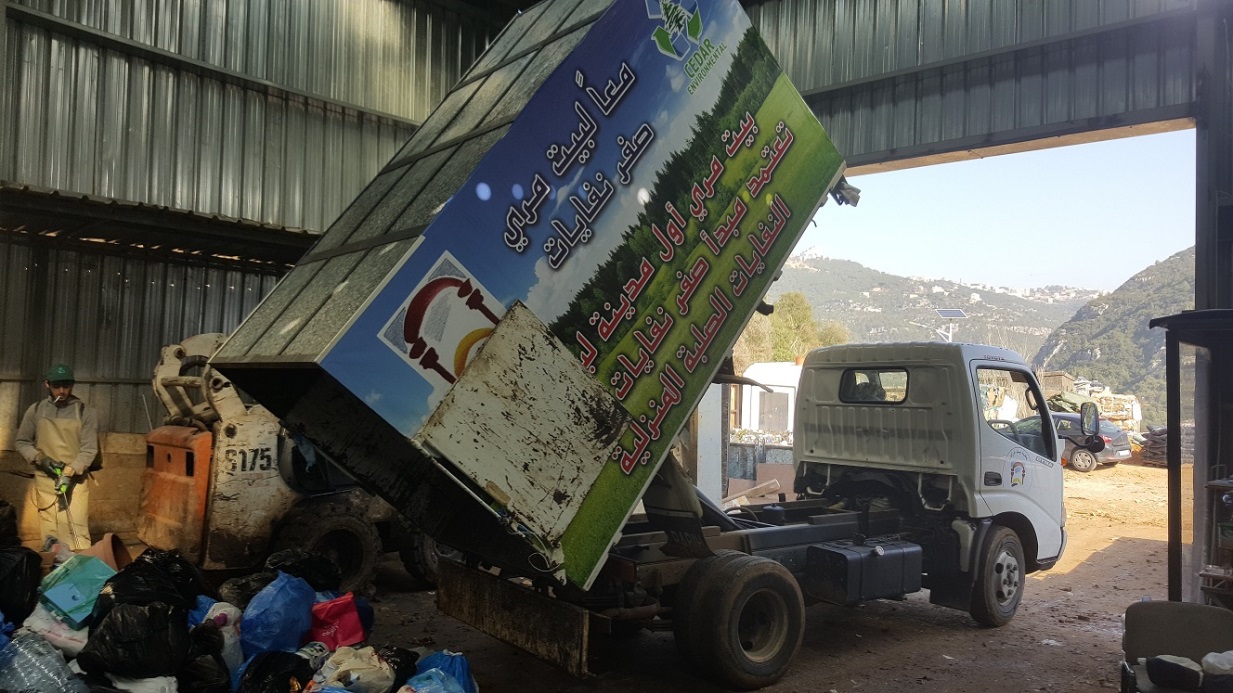 ECOBOARDS ARE USED TO INCREASE THE VOLUME OF THE GARBAGE TRUCKS
THE BEIT MERY ZERO WASTE RECYCLING PLANT
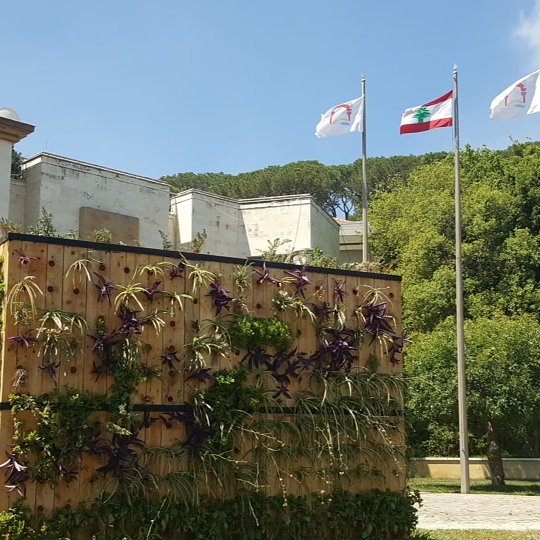 ECOBOARDS ARE ALSO USED TO MAKE VERTICAL GREENWALLS – BEIT MERY MUNICIPALITY
THE BEIT MERY ZERO WASTE RECYCLING PLANT
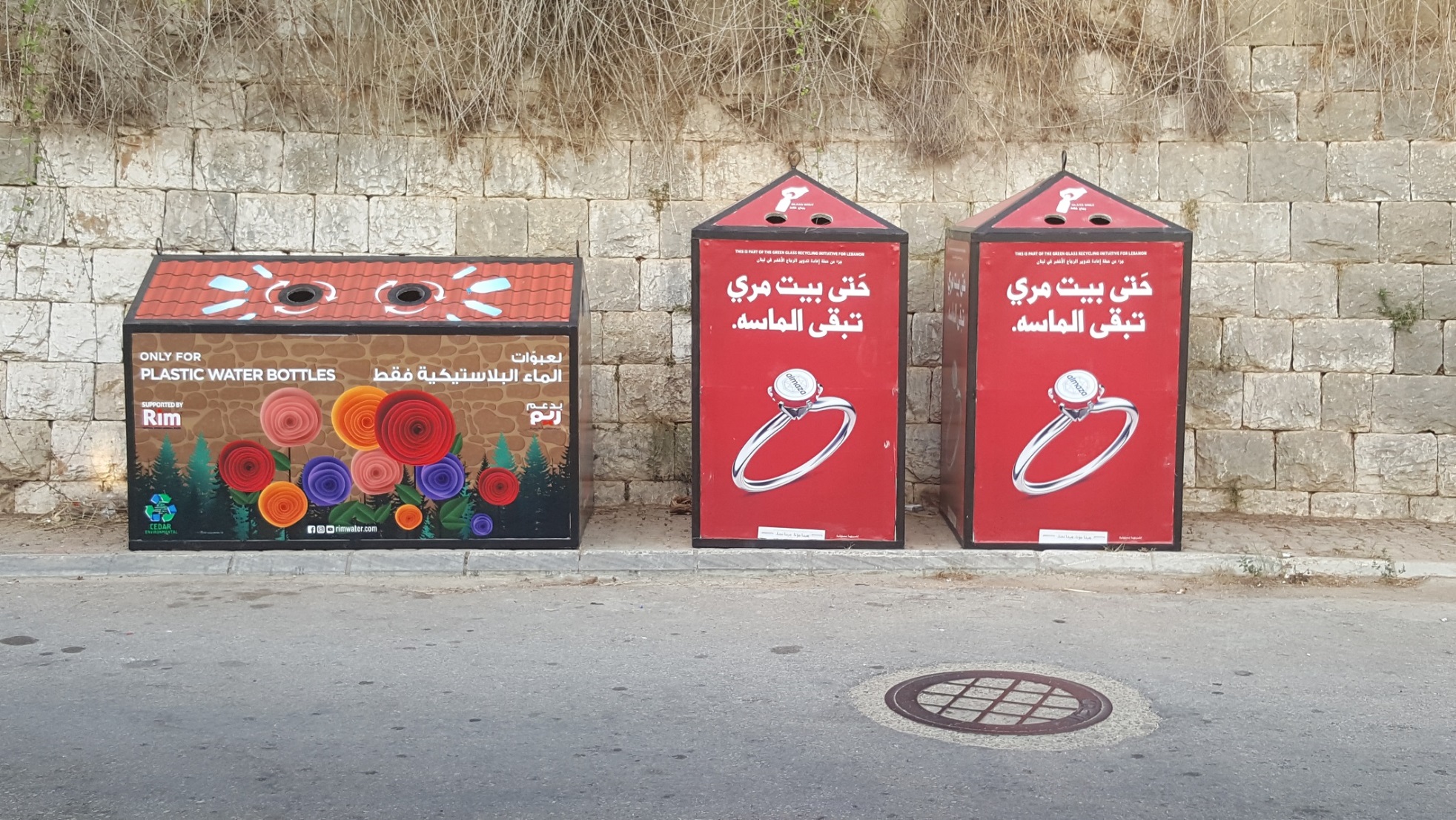 ECOBOARDS ARE ALSO USED TO MAKE STREET RECYCLING BINS – BEIT MERY SOUK ROAD
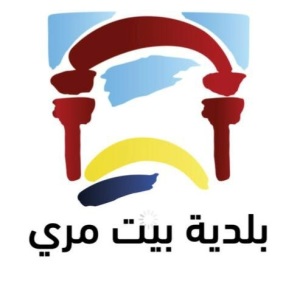 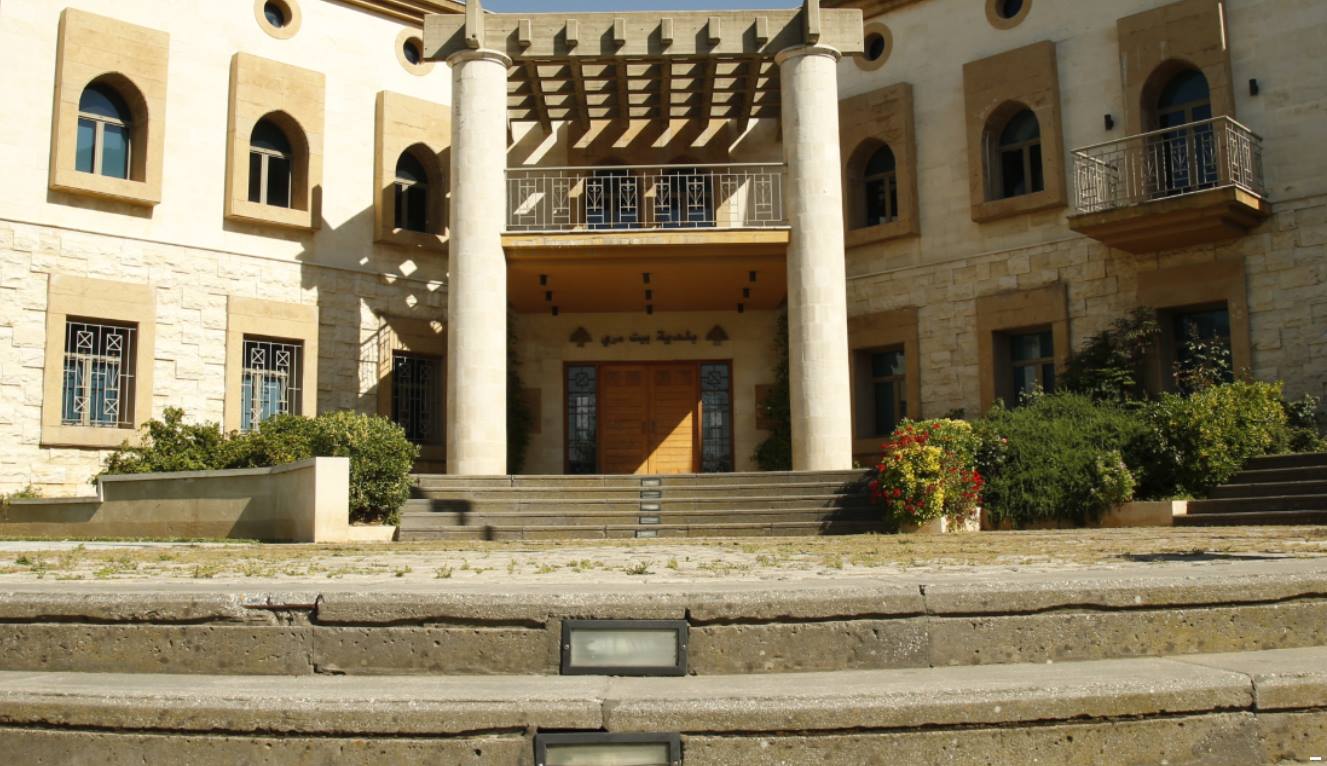 THE DREAM OF ZERO WASTE HAS BECOME A REALITY IN BEIT MERY